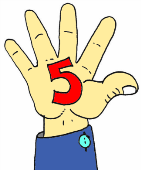 Number
Summary
max
min
max
median
min
max
median
Q1
Q3
min